Los retos y oportunidades fiscales del Nearshoring en México
En colaboración con:
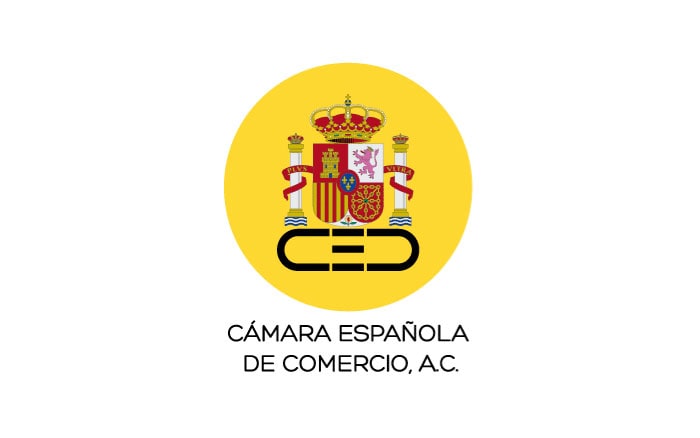 Erika Baez | Erika.Baez@gtlaw.com
Arturo Perez-Estrada | perezart@gtlaw.com
7 de Junio de 2023
www.gtlaw.com
Agenda
Antecedentes
Análisis de Inversión
Consideraciones corporativas
Retos fiscales
Ejemplos de ciertas industrias
Q&A
2
Antecedentes
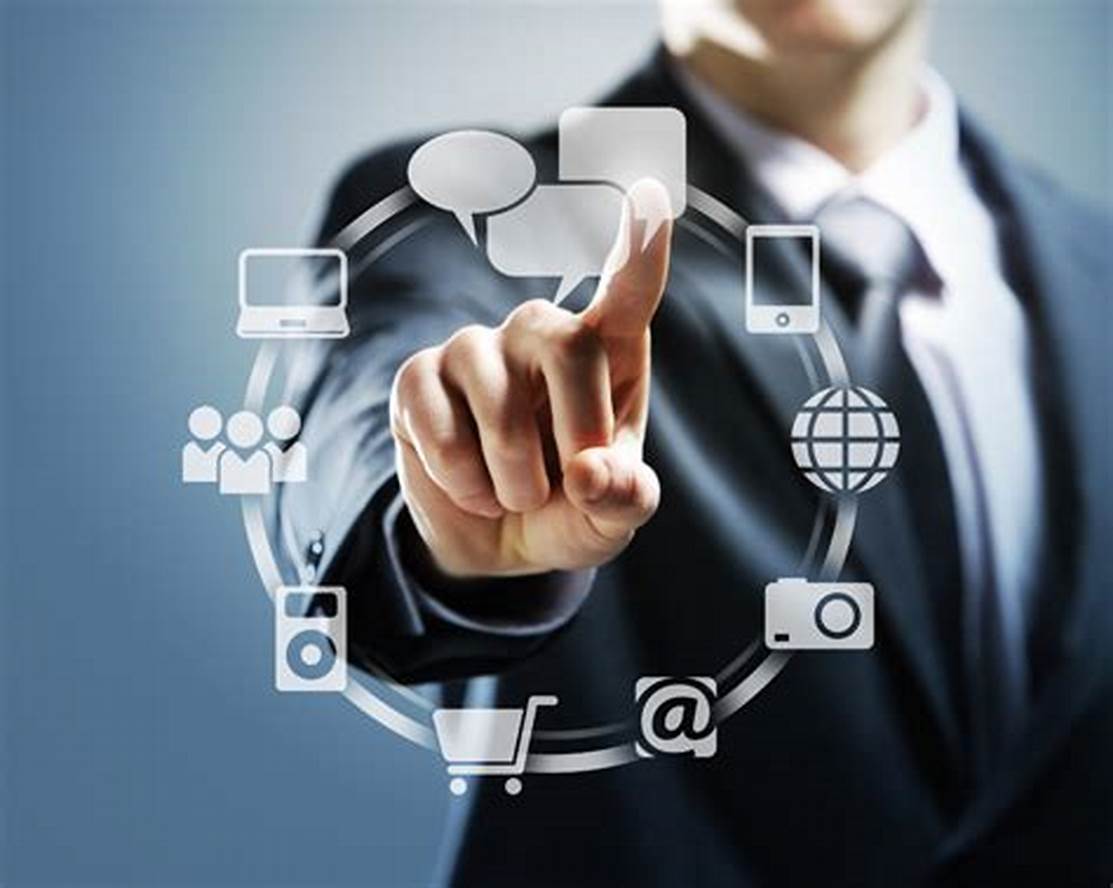 Estrategia de negocios para reubicación de cadena productiva
Optimizar cadenas de suministro
Reducir costos y tiempos
Contacto cercano con proveedores/consumidor
Mejor conocimiento del mercado
3
[Speaker Notes: Traslado de cadenas]
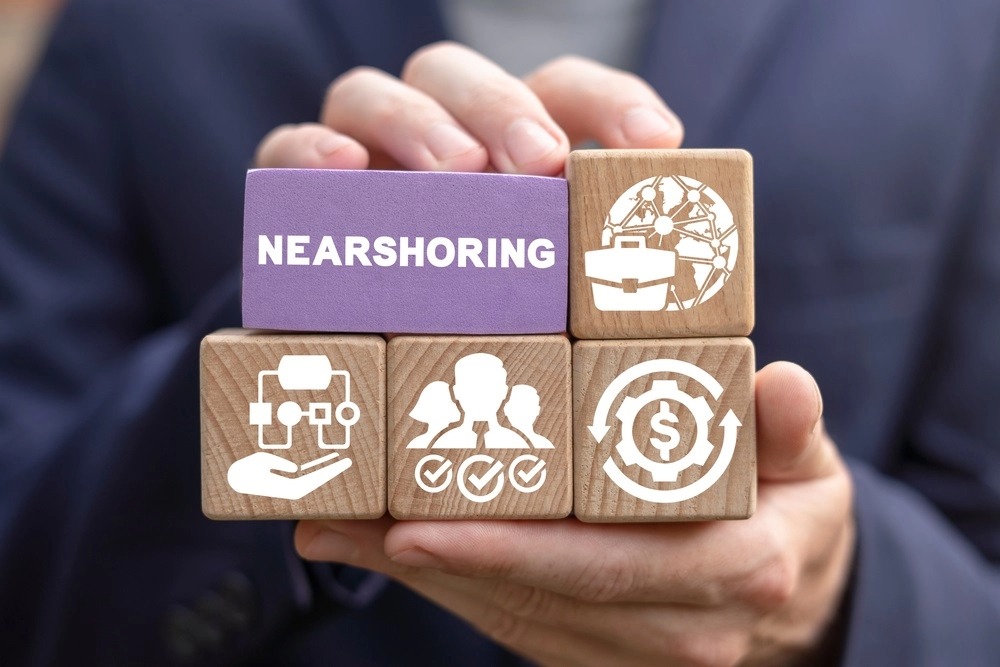 Causas
Reconfiguración del Comercio Internacional
Guerra Ucraina 
Crecimiento del e-commerce
Covid-19
Tensiones China-USA
4
[Speaker Notes: Traslado de cadenas]
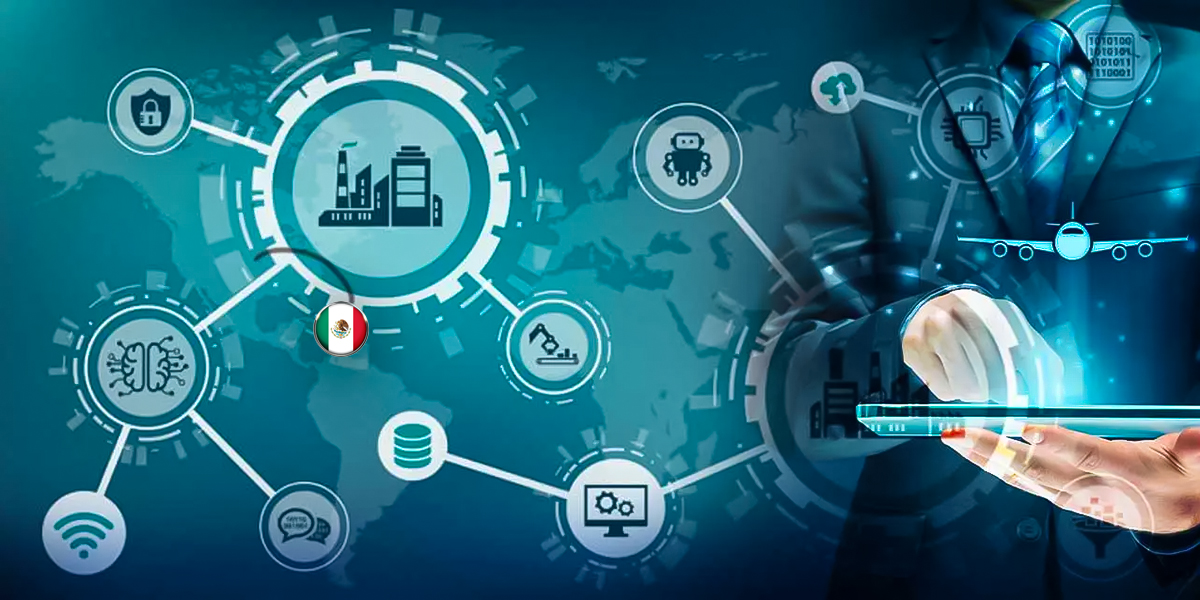 MÉXICO
Ubicación estratégica	
Costos competitivos
Calidad de mano de obra
Crecimiento de la industria de manufactura
Acuerdos comerciales y Tratados de libre comercio
5
6
Análisis de inversión
Análisis de regulación y plan de negocios (consideraciones corporativas, laborales, aduaneras, fiscales)
Creación del vehículo adecuado
Localización del proyecto (tierra, compra, renta, ejidos)
Permisos de operación (IMMEX, ambientales, laborales)
Negociación de posibles incentivos a nivel local (predial, impuesto sobre nómina)
Consideraciones fiscales
7
Consideraciones corporativas
Elección del vehículo de inversión
Sociedades vs Fideicomisos
Asociaciones en participación
Gobierno corporativo	
Cumplimiento de aspectos regulatorios y ambientales
Licencias/permisos/autorizaciones
Financiamiento
8
Esquemas de inversión
Capital público – coinvertir con el mercado público a través de fondos híbridos
Promotores institucionales experimentados
Alianzas estratégicas con inversionistas institucionales
Aspectos legales relevantes y temas de mercado
9
Marco legal y regulatorio
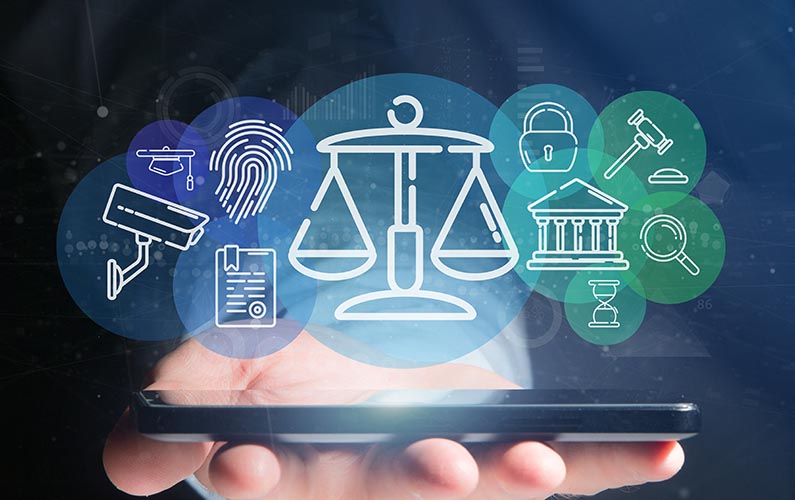 Acuerdos comerciales
Anticorrupción
Compliance
Protección de datos / Consumidor
Arbitraje
Propiedad intelectual
10
Retos Fiscales
11
Ejemplo – Sector Inmobiliario
Adquisición de negocio en marcha
Materialidad de la estructura de inversión
IVA
FIBRA
Laborales
12
Ejemplo  – Sector Manufactura
Establecimiento permanente
Safe harbor
Beneficios de Tratados Fiscales
MLI
13
Implementación – Asesoría integral
Arbitraje, Litigio y Medios Alternativos
Infraestructura
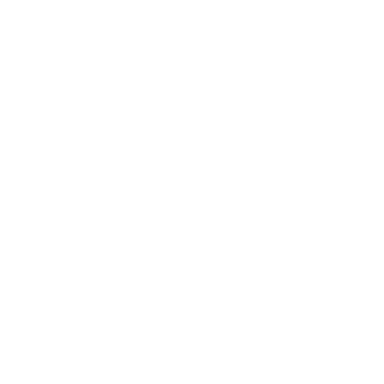 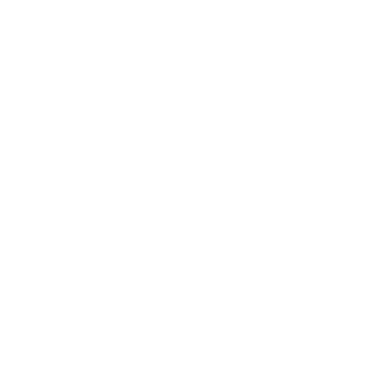 Inmobiliario
Firma multidisciplinaria
Competencia y Cumplimento Regulatorio
Fiscal
Corporativo, Fusiones y Adquisiciones
Laboral
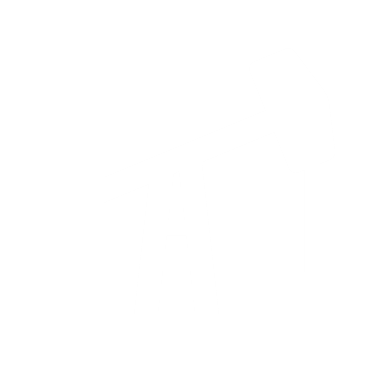 Financiamiento 
(Mercado de Capitales y Bancario y Financiero)
Energía
14
Los retos y oportunidades fiscales del Nearshoring en México
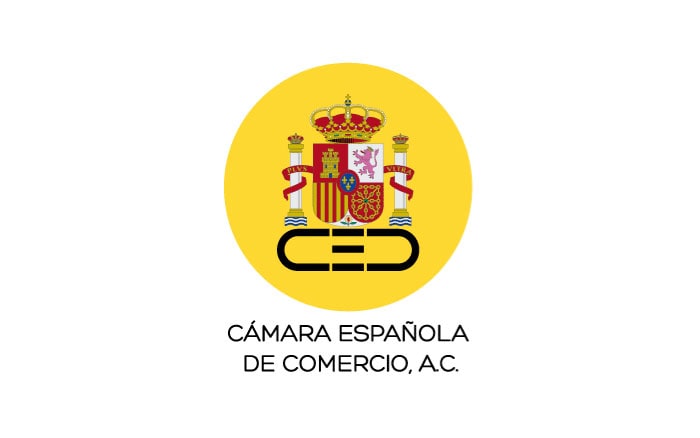 Arturo Pérez
Socio
corporativo
Erika Baez
Socia
Fiscal
15
Los retos y oportunidades fiscales del Nearshoring en México
¡Gracias!